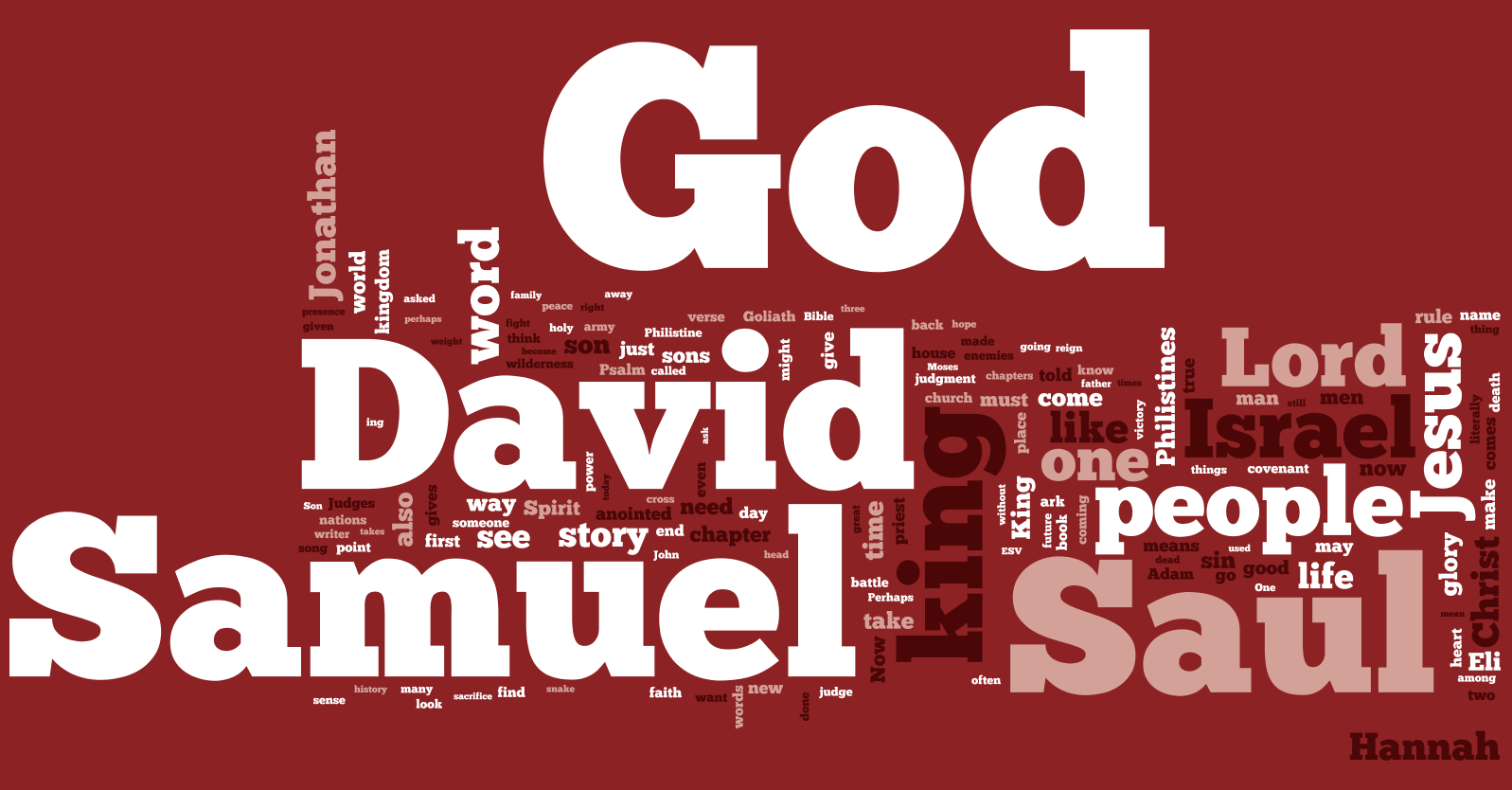 1 Samuel
Chapter 8
Lessons from Israel's Desire
for a King
Information alone will not change anyone
Lessons from Israel's Desire
for a King
God will sometimes 
give you what you want at your own peril
Lessons from Israel's Desire
for a King
We must guard against
worldliness
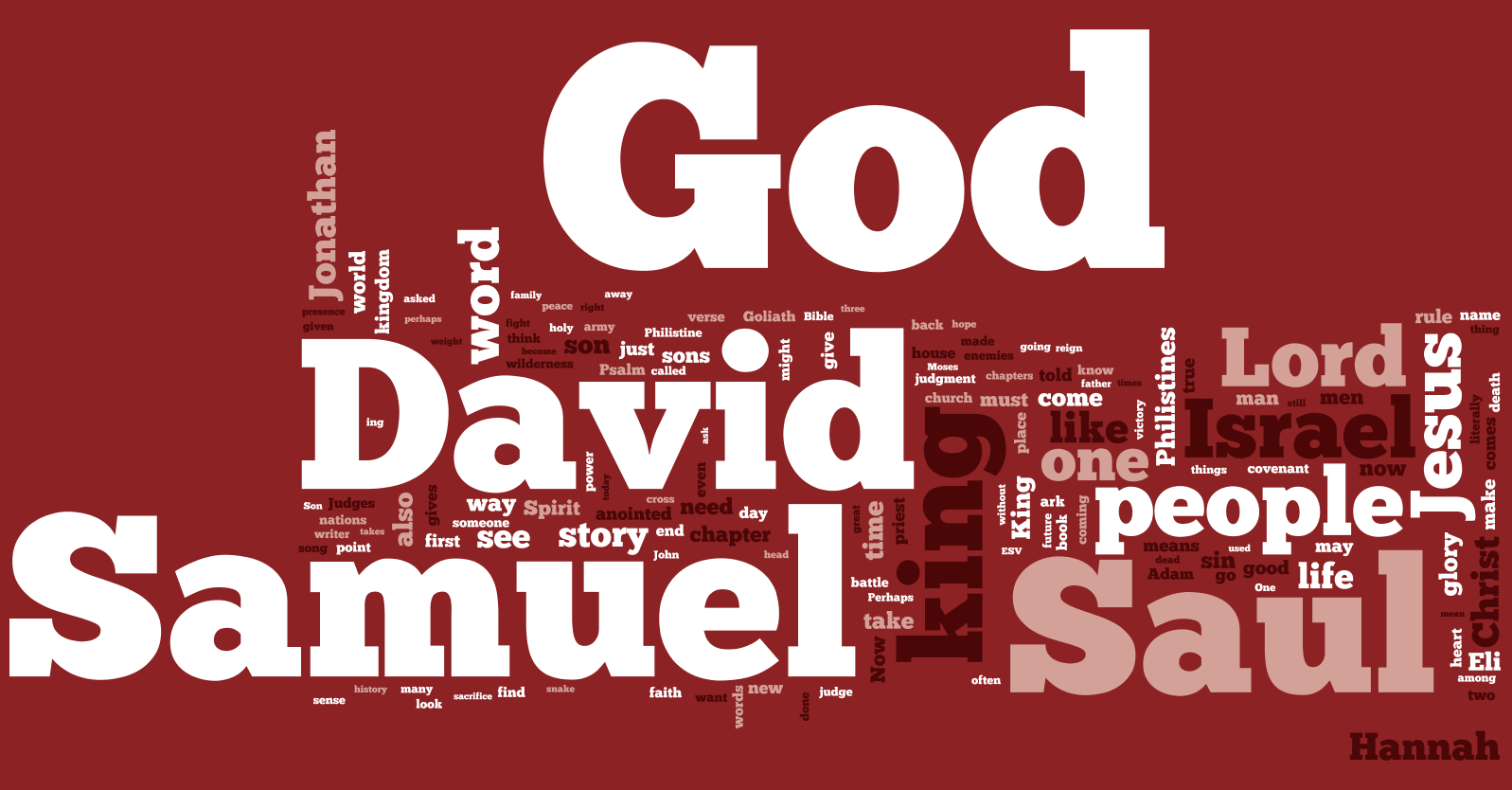 1 Samuel
Chapter 8